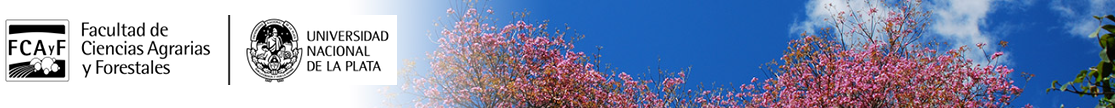 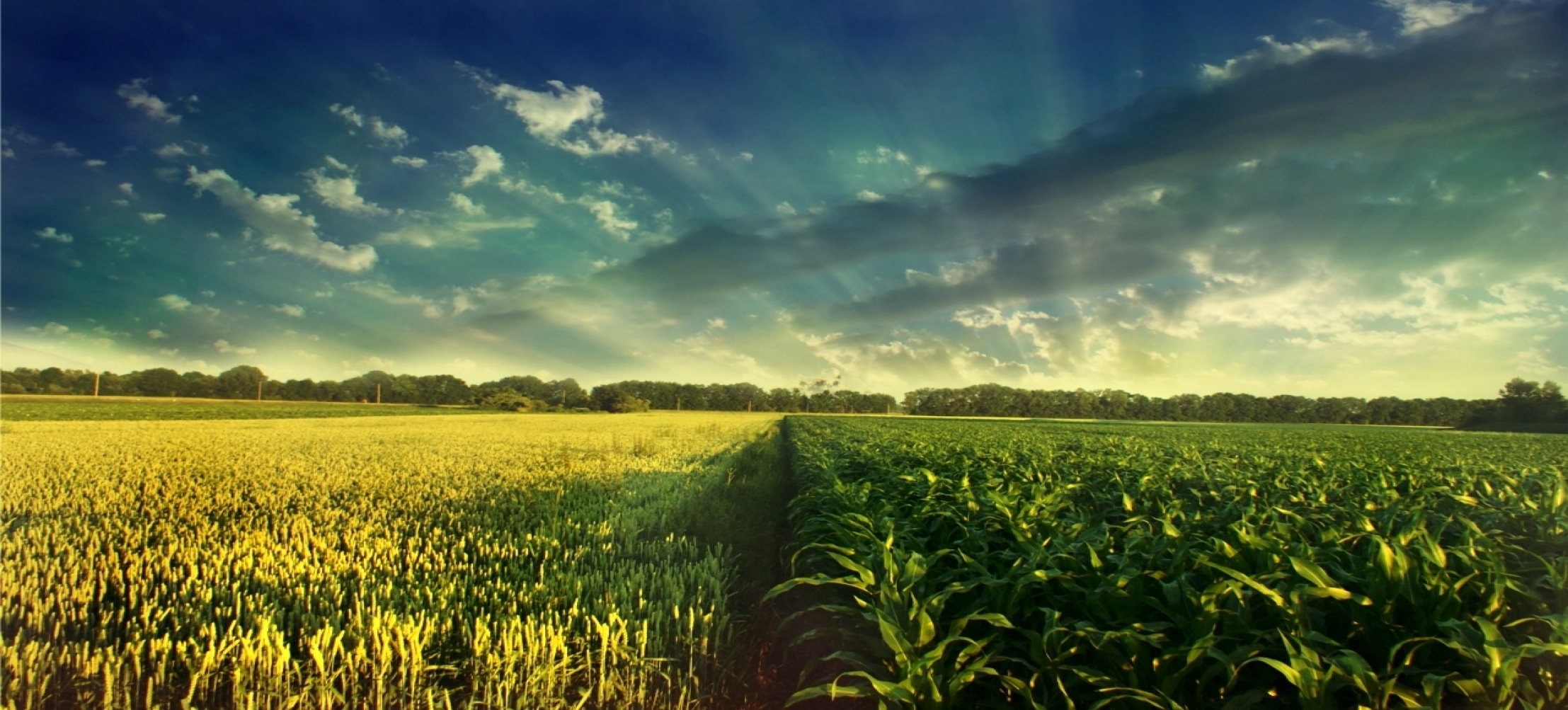 REDISEÑO DE LA CARRERA DE IA
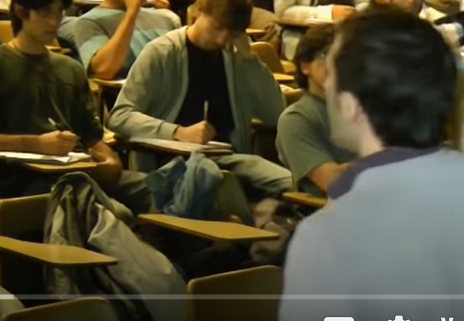 Rediseño de la Carrera de IA

Dra. María Cristina Plencovich
MSc. Fabio A. Solari

Miércoles 29 de noviembre de 2023
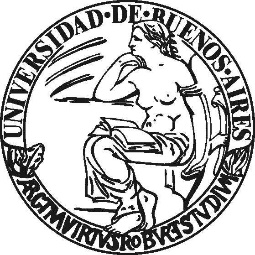 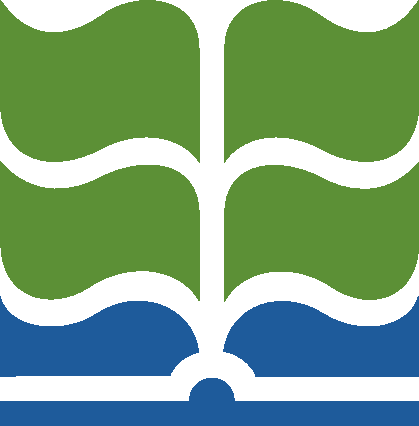 Última Jornada presencial
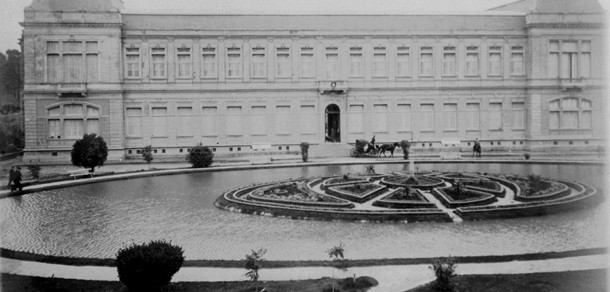 Informar sobre el proceso de rediseño del PE de IA llevado a cabo y las acciones realizadas Presentar el PE de la carrera de IA
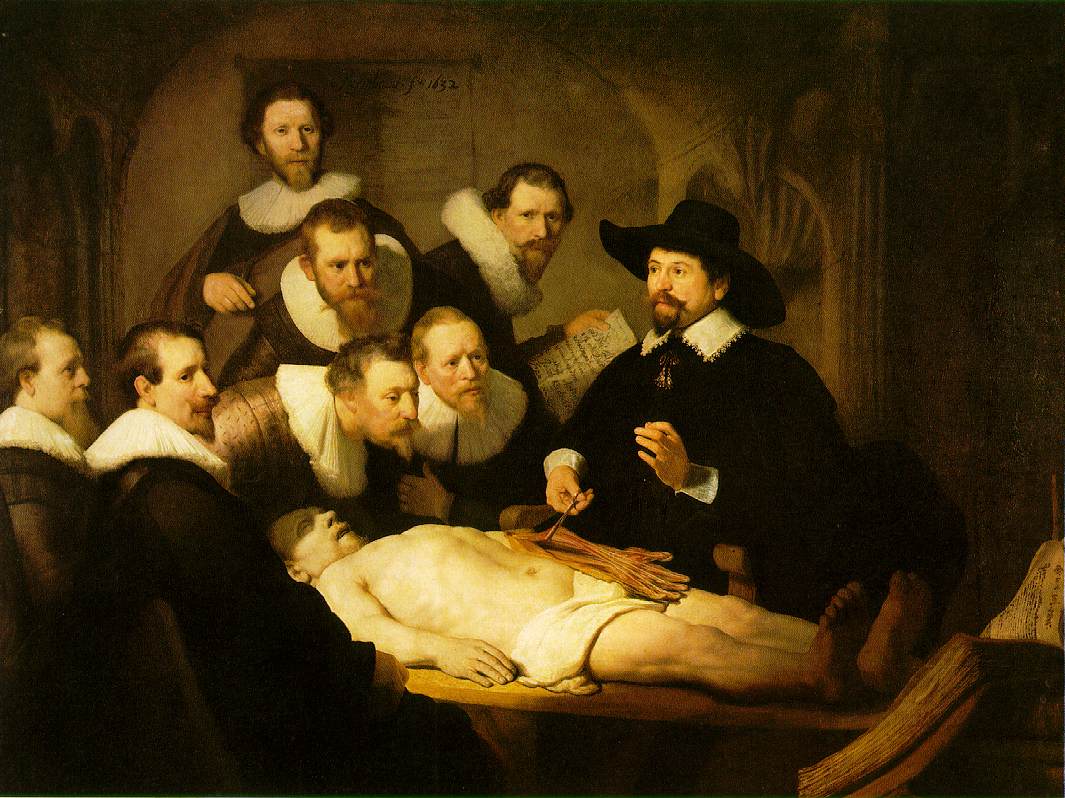 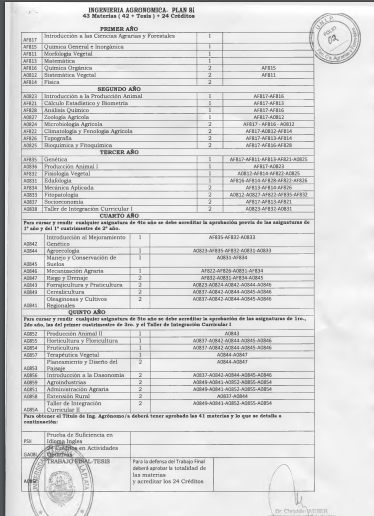 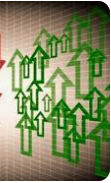 El proceso de rediseño del plan de estudios de IA de 2023 fue un proceso consultivo, no vinculante, participativo (bottom-up), transparente y democrático que convocó a todos los estamentos de la carrera de IA de la Facultad de Ciencias Agrarias y Forestales de la UNLP.
Tuvo como objetivo proveer a los actores de herramientas para el análisis integral, crítico y reflexivo del PE.
El proceso de rediseño del plan en números:

Se realizaron 7 jornadas públicas abiertas a toda la comunidad que totalizaron 42 horas de trabajo de información, construcción de instrumentos y debates sobre el Plan de Estudios. Asistieron a ellas, en promedio, unas 70 personas por reunión. Un total de aproximadamente 100 personas -docentes y estudiantes-  se involucraron en un trabajo directo sobre algunas temáticas del plan (en grupos y luego, avanzado el trabajo, constituyeron un conjunto de 8 docentes y alumnos que conformaron una comisión ad hoc).	El trabajo que realizaron los grupos en promedio fue de un mínimo de 24 horas por integrante (1 hora semanal de mayo a noviembre). Se llevaron a cabo 6 horas de monitoreo virtual del proceso encarado por esos grupos en forma virtual.
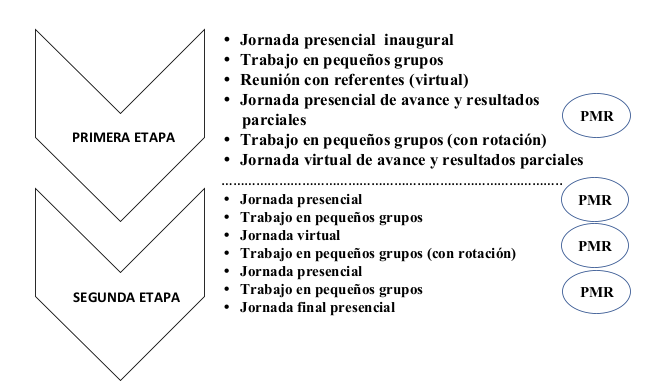 Se realizó un planeamiento estratégico como diagnóstico inicial del PE en el que intervinieron docentes y estudiantes.
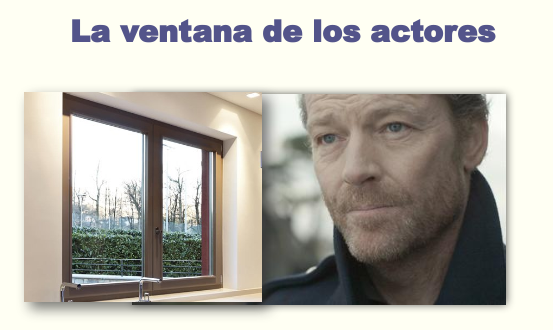 El diagnóstico inicial se extendió a un relevamiento más amplio, voluntario, a través de la administración de cuestionarios. Un total de 154 estudiantes, 67 docentes y 67 graduados los contestaron. Los instrumentos se administraron durante los meses de abril, mayo y junio de 2023. Se procesaron más de mil opiniones (ítems abiertos). Los comentarios constituyeron valiosos insumos para las propuestas.
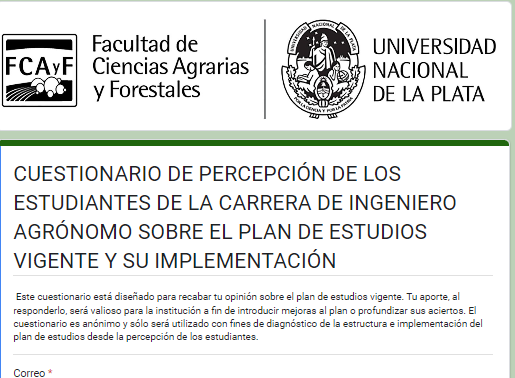 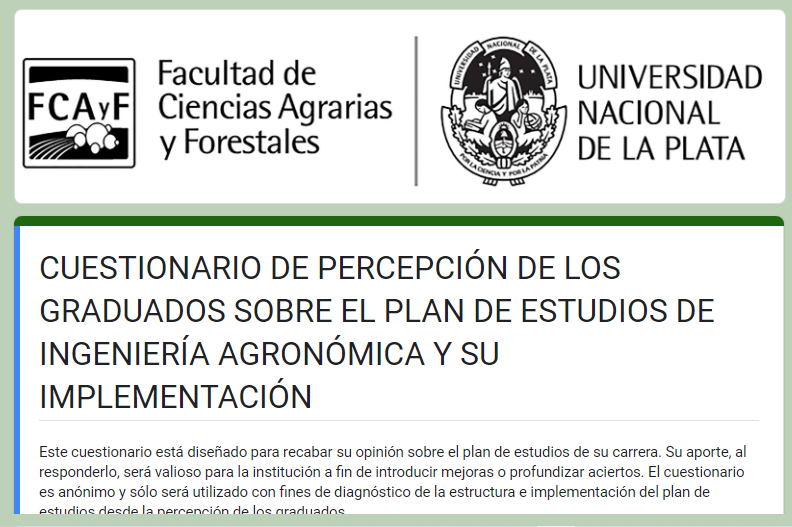 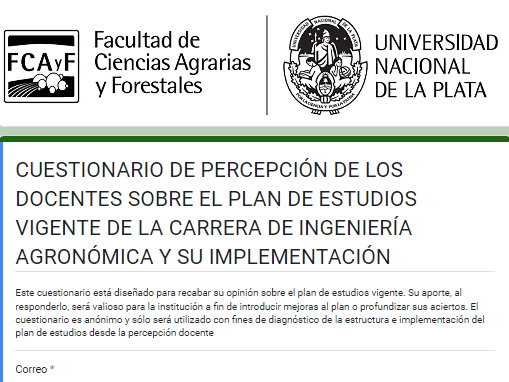 Se elaboraron dos documentos y dos dossiers informativos y con resultados parciales, que acompañaron el proceso de rediseño. Asimismo, se realizaron mesas de consulta y mantuvieron entrevistas con las diversas cátedras o equipos docentes y con docentes, e interconsulta por parte de los grupos a colegas docentes.
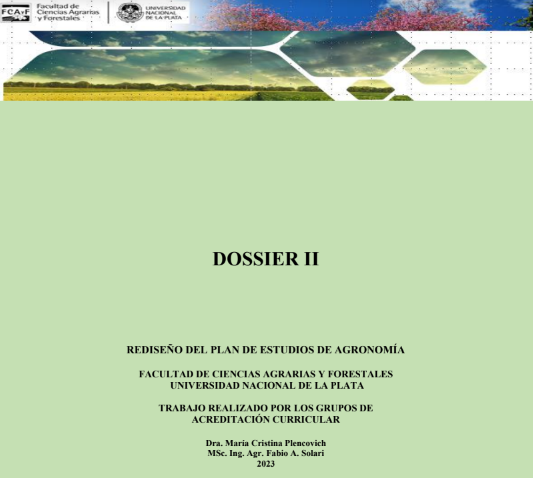 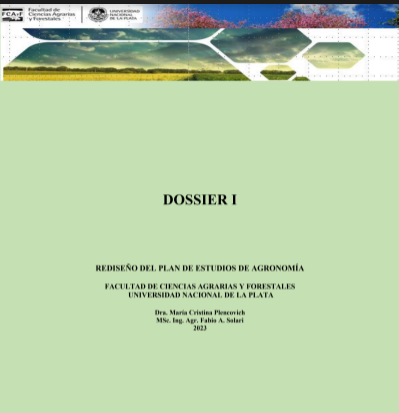 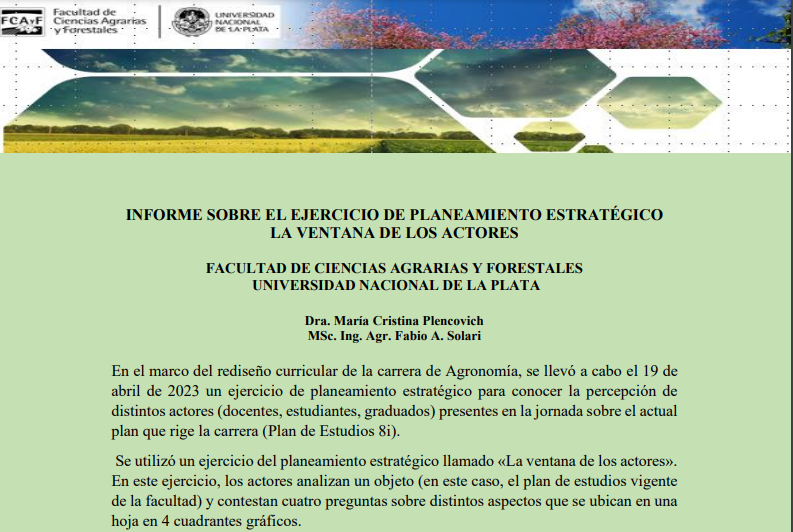